সবাইকে ফুলেল শুভেচ্ছা
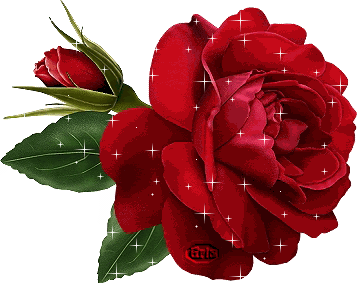 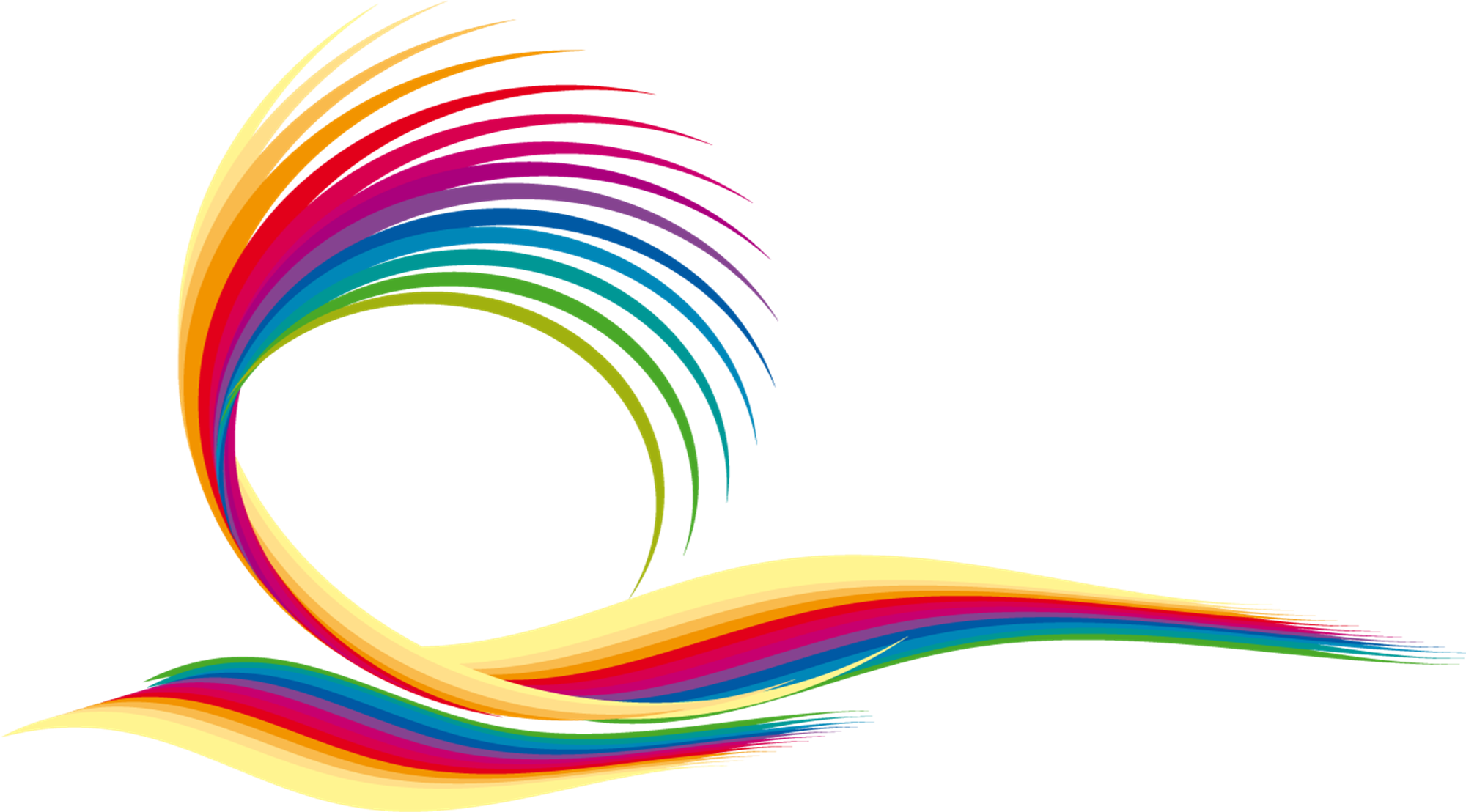 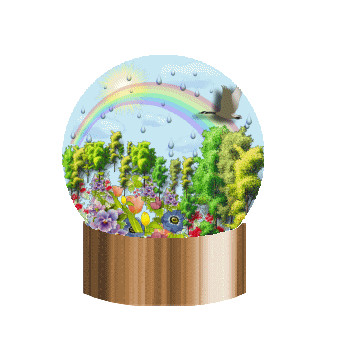 পরিচিতি
এ.টি. এম আশ্রাফুল আলম 
প্রধান শিক্ষক 
খিদিরপুর সরকারি প্রাথমিক বিদ্যালয় 
মনোহরদী,নরসিংদী
মোবাইল নাম্বার 01719097677
ইমেইল-sohel.ts@gmail.com
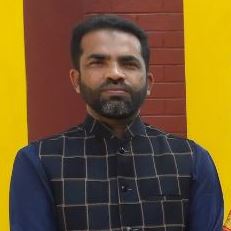 পাঠ পরিচিতি
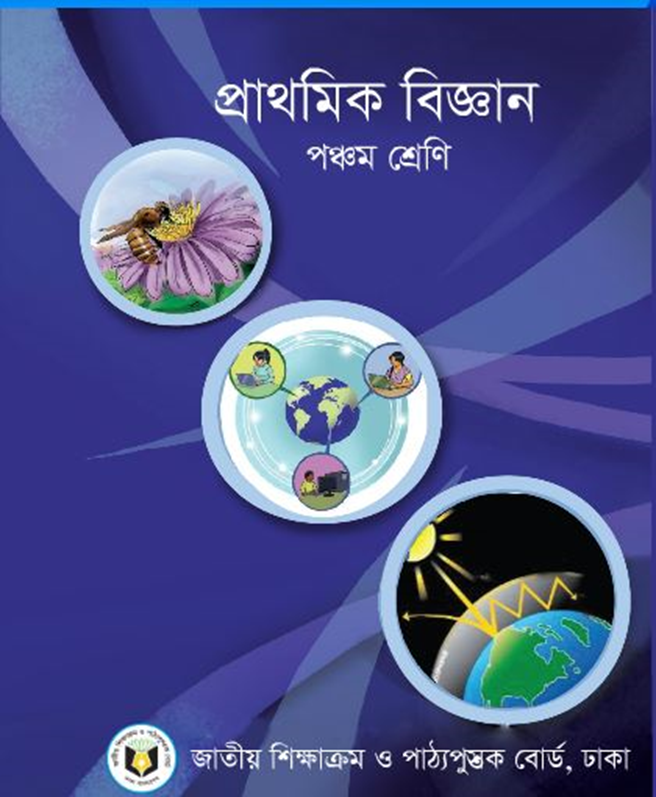 শ্রেণি -পঞ্চম
বিষয় -প্রাথমিক বিজ্ঞান 
অধ্যায়- ১০ (আমাদের জীবনে তথ্য)
পাঠের শিরোনাম-[তথ্য বিনিময়ের গুরুর্ত্ব]
পাঠ্যাংশ-(প্রতিদিন আমরা প্রচুর তথ্য পাই ......সহপাঠীদের সাথে আলোচনা করি।]  
পৃষ্ঠা-৬৮-৬৯
শিখনফল
১১.২.২ ব্যক্তি,সমাজ ও রাষ্ট্রীয় জীবনে তথ্য আদান-প্রদানের গুরুত্ব ব্যাখ্যা করতে পারবে।
চল আমরা সকলে মনোযোগ দিয়ে ভিডিয়োটি দেখি...
https://www.youtube.com/watch?v=lEquX8yTeXo
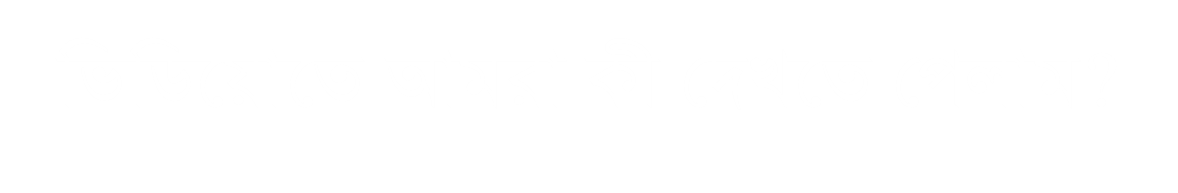 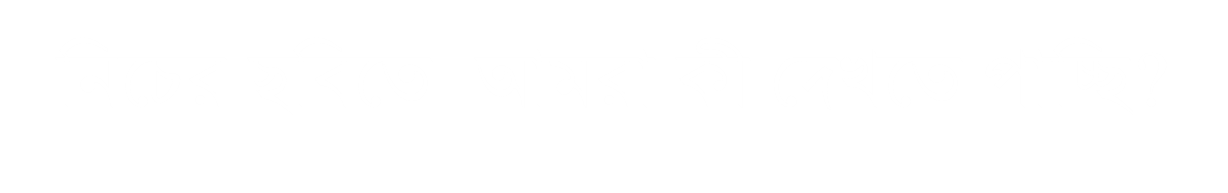 আমাদের জীবনে তথ্য
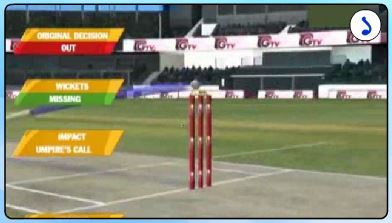 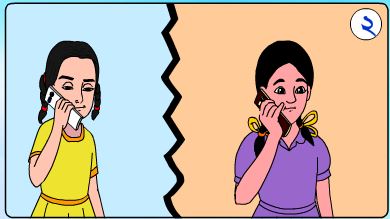 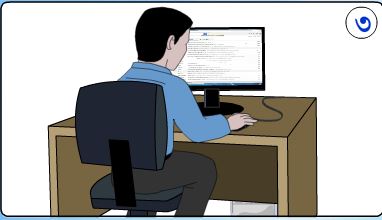 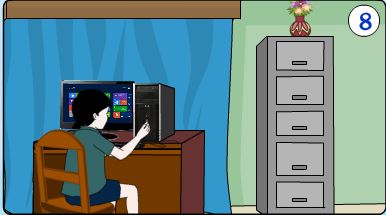 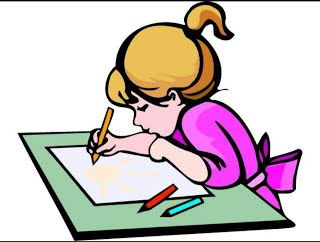 আমরা কীভাবে তথ্য সংগ্রহ করি?
সংগৃহীত তথ্য কীভাবে বিনিময়  করি?
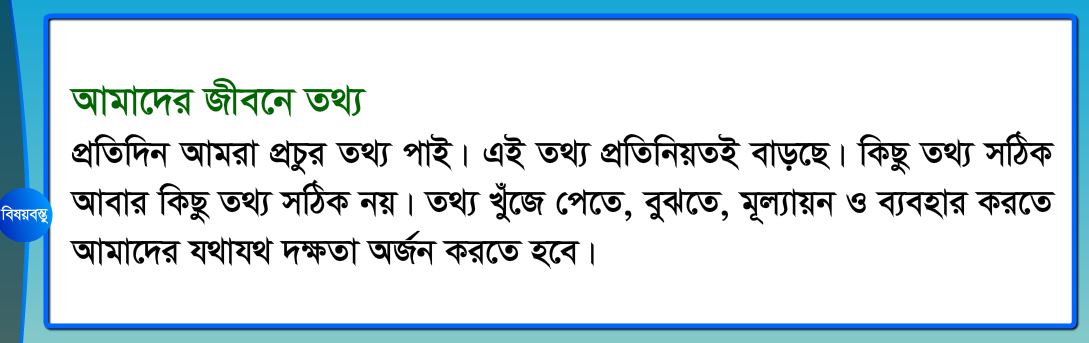 দলীয় কাজ
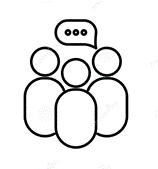 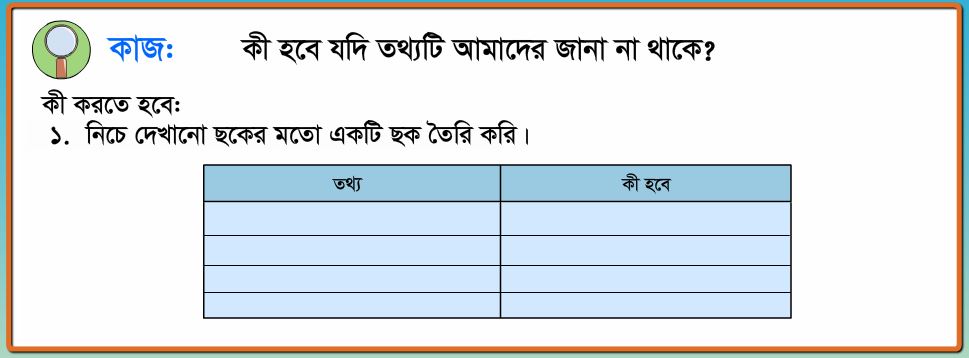 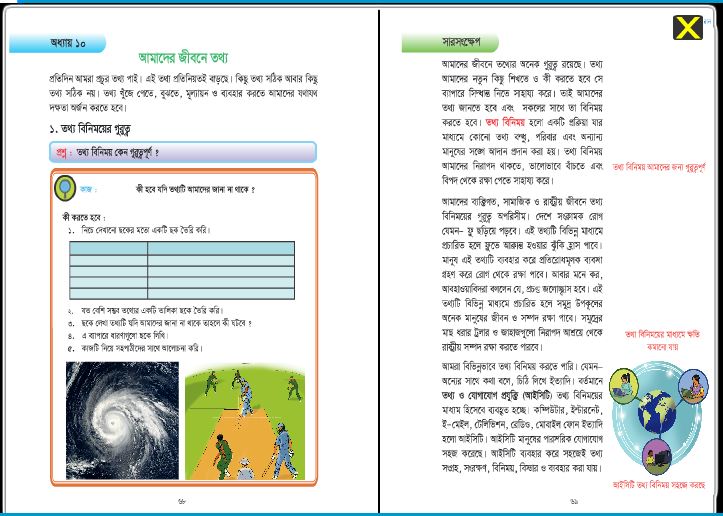 পাঠ্য বইয়ের সাথে সংযোগ
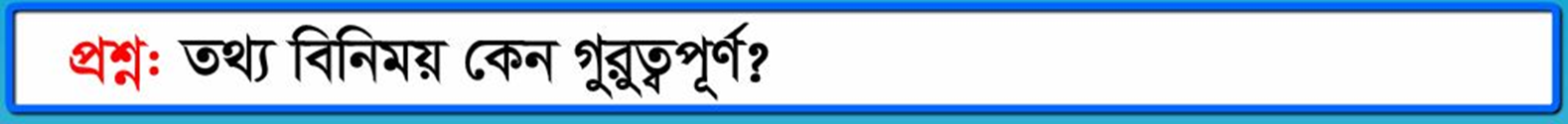 সার সংক্ষেপ
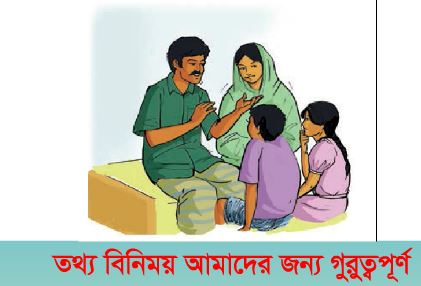 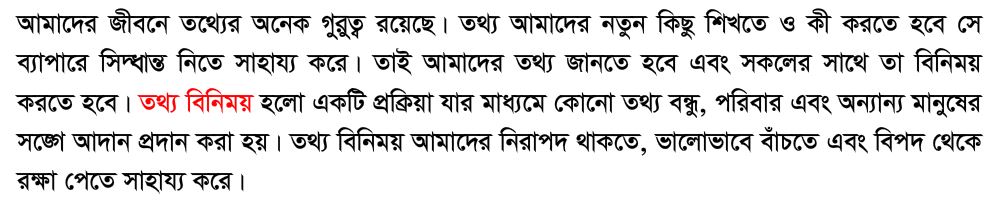 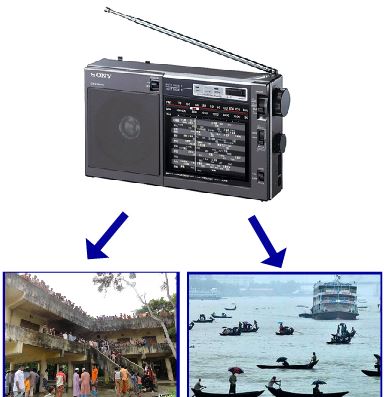 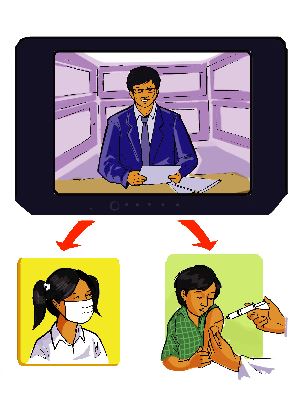 তথ্য ব্যবহার করে ব্যক্তিগত,সামাজিক তথা রাষ্ট্রীয় ক্ষয়ক্ষতির পরিমান অনেক ক্ষেত্রে কমানো যায়।
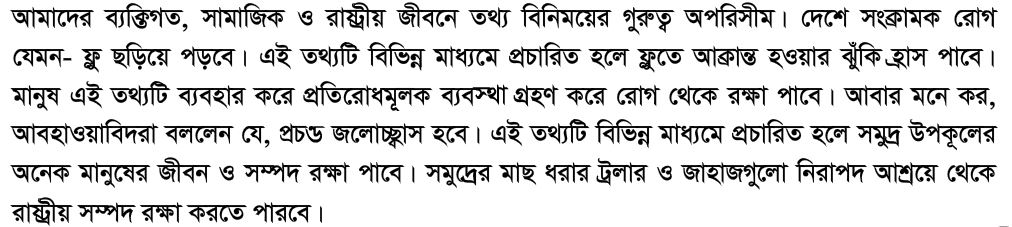 তৈরীকৃত ছক
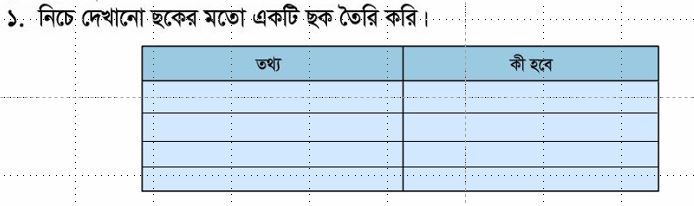 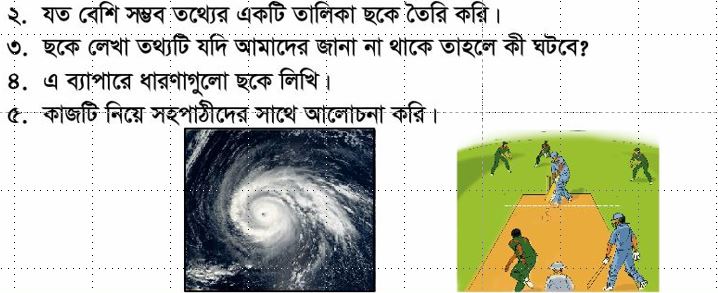 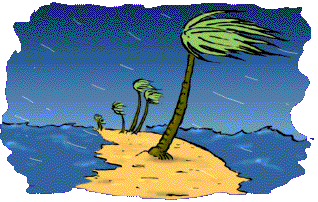 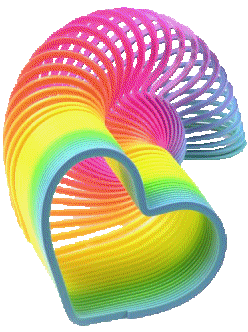 খোদা হাফেজ
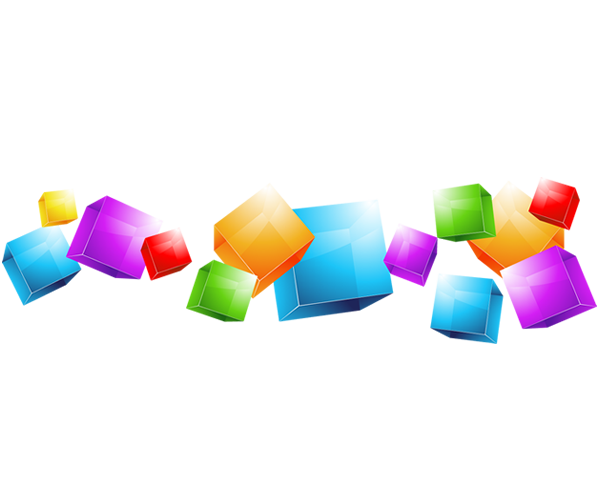